新版职教专业目录与职教本科专业设置
李志宏
2021年5月
引言
近日，教育部印发了《职业教育专业目录（2021）》（以下简称“目录”），这是贯彻党的十九届五中全会提出“构建高质量教育体系”精神，落实国务院“职教二十条”要求的具体举措。目录是职业教育的基础性教学指导文件，是国家教学标准体系的重要内容，是院校设置专业开展三教改革的龙头，是社会用人单位选用毕业生的基本依据。深入了解新版目录有哪些新要素，如何有效落实，是职教战线普遍关注的问题。
提纲
一、新版职业教育专业目录新在哪里
二、职教本科专业目录的特点
二、职教本科专业设置应注意的问题
一、新版职教专业目录新在哪里
（一） 与原目录主要区别
原目录
专业类
新目录
中
职
专业
专业大类
专业大类
专业类
专业类
高
职
专业
专业
《高等职业教育本科新旧专业对照表》
1、统一目录体例框架
原目录
19个专业大类
99个专业类
新目录
19个专业大类
97个专业类
（一） 与原目录主要区别
依据国民经济行业分类、职业分类，兼顾学科分类，确定《目录》专业大类、专业类划分。
以原高职专科专业目录框架为基础，将原中职专业目录由2级调整为3级，统筹职本专业，形成《目录》框架。
19个专业大类数量不变，名称略有调整。
原99个专业类调整为97个，进行了小幅更名、新增、合并、撤销和归属调整。如顺应国家重点产业发展需要增设了集成电路类、安全防范类等专业类。
（一） 与原目录主要区别
中职专业
358个
368个
高职专
科专业
744个
779个
高职本
科专业
247个
80个
2、统筹调整设置专业
保留171个、撤销26个、新增28个、更名93个、25个合并为12个、归属调整33个、归属调整且更名19个、拆分1个
保留414个、撤销40个、新增74个、更名152个、127个合并为58个、归属调整30个、归属调整且更名16个
保留39个、新增167个、更名37个、归属调整2个、归属调整且更名2个
（一） 与原目录主要区别
·符合产业人才需求
·职业成熟稳定
·专业布点较广
·就业面向明确
面向新时期新
产业、新业
态、新技术、新职业
等需要的专业
专业相对应的产业
转型升级
·业态或岗位需求变化
·技能重叠度高
·核心课程交叉
·招生萎缩
·相对应产业为淘汰
类限制类产业且专
业布点少
·招生规模小
·不符合社会需求
保
留
新
增
更
名
合
并
撤
销
3、专业调整依据
（一） 与原目录主要区别
X    X    X    X    X    X
·中职：61—79
·高职专科：41—59
·高职本科：21—39
专业大类顺序码
专业类顺序码
专业顺序码
4、系统设计专业代码
专业代码统一用
6位数编排
（一）与原目录主要区别
根据一体化设计理念，兼顾专业设置管理的稳定便捷，设计专业代码编排规则，统一按6位数编排。
第1—2位数为专业大类顺序码，第3—4位数为专业类顺序码，第5—6位数为专业顺序码。
中职、高职专科、高职本科专业大类分别使用衔接的“61—79”“41—59”“21—39”字段。
同一专业类采用同一专业类顺序码，实现了一致化的表达方式，为三个层次职业教育专业设置纳入统一信息系统的管理奠定了基础。
（二） 新目录主要特点
1、强化类型教育特征，服务技能型社会建设
全面覆盖联合国产业分类
中所列全部41个工业大类
以及国家发布的新职业
对接岗位群需求，兼顾学科分类
（二） 新目录主要特点
2、中高本一体化设计，体现融通贯通理念
职业教育中、高、本各层次之间，同类专业之间纵向贯通、横向融通。科学确定不同层次专业的培养目标定位，有机衔接，层层递进。
例，
中职：种子生产技术
高职：种子生产与经营管理
职本：现代种业技术
中职：淡水养殖
高职：水产养殖技术
职本：现代水产养殖技术
（二） 新目录主要特点
3.规范专业名称和专业归类
专业名称体现职业教育属性、反映专业内涵、区分专业层次、表达清晰直白。一般10个字以内，不使用英文字母、阿拉伯数字等特殊符号。
中职专业名称一般直接反映职业岗位工作任务。XX运行与维护、XX技术应用、XX工艺。如：中草药栽培、农产品贮藏与加工、茶艺与茶叶营销
高职专业名称一般采用XX技术、XX应用技术、XX服务与管理。
职本专业名称一般采用XX技术、XX工程技术、XX工程、XX管理。
（二） 新目录主要特点
合理安排专业归类
对照产业链、职业、岗位群/技术领域，安排专业归类。专业类别归属主要依据职业分类、职业面向、培养目标、专业核心课程等确定，不以行业管理职能部门、行指委职责等为划分依据（但管理职责不变）
具体确定专业类归属是根据专业的主要教学内容和专业落脚点归类的，即专业基础课和专业核心课程中，哪类课程占比最高，专业就归属到哪一专业类别
（二） 新目录主要特点
服务制造强国。如智能制造技术、航空发动机制造技术
破解“卡脖子”关键技术。如设置集成电路技术，新能源材料，生物信息技术
服务国家治理能力。如应急救援技术、智慧社区管理、党务工作
服务乡村振兴和绿色发展。如现代农业经济管理、绿色低碳技术、资源综合利用技术
支撑现代服务业高品质发展。如婴幼儿托育与管理、现代家政、医养照护育管理
4.推进职教供给侧结构改革，提升人才供给质量
（二） 新目录主要特点
5、推进数字化升级改造，构建未来技术技能
加强5G、人工智能、大数据、云计算、区块链、物联网等领域相关专业设置
面向不同行业的数据驱动、人机协同、跨界融合的智能形态等，从专业名称到内涵进行数字化改造。如，标有智能、智慧、数字、现代等词的专业有150多个
（二） 新目录主要特点
6、遵循职业教育规律，服务社会多方需求
传统专业和现代专业
一体化设计与特色设计
分段培养与系统培养
不同职业院校、不同专业口径宽窄的不同需求
系统培养学生和学生终身学习、全面发展需求
中高职贯通培养
高职扩招
职业技能培训
需求
（三）高职专业目录的变化情况
1.专业设置调整原则
新增专业 — 适应经济社会发展变化
面向“十四五”时期重点布局的新产业、新业态、新技术、新职业，适应产业转型升级、产业链延伸交叉等需要的专业。例林草生态保护与修复；水生态修复技术；健康大数据管理。
更名专业 — 根据产业转型升级需求
因产业转型升级、技术更新，专业名称已不能准确体现专业内涵而调整的专业。例，智能物流技术；现代锻压技术；应急救援技术。
（三）高职专业目录的变化情况
保留专业 — 职业成熟稳定且专业布点多
符合产业人才需求、就业面向明确、专业名称科学合理的专业。例，电子商务；护理；动漫设计
合并专业 — 根据业态或岗位需求变化，专业内涵交叉重叠度高、核心课程重复比例高、专业口径太窄、招生萎缩。例，药品经营与管理合并了药品服务与管理；国际经济与贸易合并了国际贸易实务。
撤销专业 — 滞后产业行业发展需求，对应淘汰产业类、限制类产业、且专业布点少、招生规模小。例，食品包装技术；水文测报技术；人民武装；人口与家庭发展服务。
（三）高职专业目录的变化情况
2.交叉专业的设置与归属
交叉专业的归属 （课程学时占比达30%以上）
以专业核心课程和主要教学内容的占比作为主要依据，对专业类别进行归属。
如“跨境电子商务”，商务类课程占比为60%，因此归入电子商务专业类，而未归属外经贸专业类。
“汽车制造类”中设置“智能网联汽车技术”专业，“电子信息类”中设置“汽车智能技术”专业。
交叉专业建设
由涉及的双方行指委联合指导。
（四）高职专业目录结构优化与特点
1.专业目录兼容继承性与创新性
继承性
专业大类、专业类、专业三级专业目录，分别按产业、行业、职业岗位群或技术领域的划分原则；
同时保留符合社会经济发展需求、成熟稳定的专业414个。
创新性
创建了专业衔接体系，建立了中高本一体化职业教育体系；根据产业发展需求，新增、更新、合并等调整专业比例达56.4%。
（四）高职专业目录结构优化与特点
2.专业设置兼备普适性与针对性
普适性
高职教育也遵循高等教育的普遍规律，注重学生综合素质培养和升学接续，建立了相关专业中高本之间的衔接关系；
保留了专业口径的宽窄并存，口径宽的专业为学生的进一步发展提供更多的选择空间；如“电子商务”“计算机应用技术”“艺术设计”等专业。
（四）高职专业目录结构优化与特点
2.专业设置兼备普适性与针对性
针对性
更适合新技术、新业态、新职业等前沿发展的需求，契合战略性新兴产业、区域支柱产业、特色产业等的发展；
新增了体现科技创新的前沿性专业。如，智慧水利技术、智慧旅游技术、智能物流技术、财税大数据应用、数字化染整技术、现代通信技术等新专业。
（四）高职专业目录结构优化与特点
3.专业设置兼备规范性与灵活性
规范性
依照《目录》和3个专业设置管理办法及有关规定，加强对专业设置和建设的指导和宏观管理；
专业名称体现职业教育属性、反映专业内涵、区分专业层次、表达清晰直白，10个字以内，不使用英文字母、阿拉伯数字等特殊符号；
涉及医学、教育、公安等相关专业为国家控制专业，需依规定进行报批。
（四）高职专业目录结构优化与特点
3.专业设置兼备规范性与灵活性
灵活性
专业设置动态调整，每5年修订一次目录，每年增补一次专业，动态更新专业目录；
高等职业学校依照相关规定要求自主设置和调整高职专业，自主论证设置专业方向；
鼓励支持职业院校根据经济社会发展需求探索设置新专业（教育部每年审核增补）。
（四）高职专业目录结构优化与特点
4.目录架构兼顾职业性与学科性
职业教育专业类别划分的依据：以产业、行业、职业分类为主要依据，进行专业划分和调整；
科学确定中、高、本不同层次之间的接续关系，实现“纵向贯通”的同时，兼顾同类专业之间的资源平台建设，实现“横向融通”和与普通高等教育的“普职融通”；
兼顾了涉及人生存发展的教育类、药学类专业的学科属性。如，小学教育；药学；中医学
培养目标、培养规格、公共基础课程、专业平台课程的学科共性。
（五）落实新版目录注意的问题
1.与原目录做好对接
（1）新版《目录》自发布之日起实施，同时发布新旧专业目录对照表，指导学校做好专业衔接。
2021年起，职业院校拟招生专业备案、国控专业审批工作按新版目录及相应专业设置管理办法执行。
（2）在校生：所学原专业名称不变，至毕业
（3）学校：根据专业内涵变化调整更新人才培养方案
（五）落实新版目录注意的问题
1.与原目录做好对接
（4）已入选“双高计划”等教育部建设项目的相关专业（群），须结合新版目录和项目建设要求、结合“双高计划”中期绩效评价等，优化建设方案，进行必要的名称调整和内涵升级（先行一步）。
（5）有关职业（执业）资格证书考试对专业有明确要求的，教育部将会同相关部门，根据新版目录和有关规定，及时更新有关考试相应报考专业清单。
（五）落实新版目录注意的问题
2.鼓励职业院校自主设置专业
（1）中职学校：可按照《中等职业学校专业设置管理办法（试行）》开设《目录》外专业，须经省级教育行政部门备案后试办。
（2）高等职业学校：依照相关规定要求自主设置和调整高职专业，自主论证设置专业方向。
（3）教育部适时修订现行中职、高职专科专业设置管理办法，组织每年动态更新专业。
（4）专业目录五年做一次大修订，每年一增补
（五）落实新版目录注意的问题
3.新版目录带动专业质量提升
（1）教育部将根据《目录》陆续发布专业简介、修订完善有关专业教学标准。
（2）各职业院校要根据《目录》和专业教学标准及时调整优化师资配备、开发或更新专业课程教材，以《目录》实施为契机，深入推进教师、教材、教法改革，提升专业质量。
二、职教本科专业目录特点
一、职教本科专业目录特点
一体化目录三级框架
产业
专业大类
（19个）
行业
专业类
职业
岗位群/技术领域
（97个）
专业
中职358个
高职专科744个
高职本科247个
1.一体化设计
一、职教本科专业目录特点
中、高、本科专业目录一体化建设示例
一、职教本科专业目录特点
中、高、本科专业目录一体化建设示例
一、职教本科专业目录特点
2.面向实体经济 没有在19个大类中均衡设置
在247个专业中，
装备制造11.3%
交通运输8.5%
医疗卫生8.1%
土木建筑7.3%
电子信息7.3%
农林牧渔5.3%
资源环境5.3%
合计56%以上
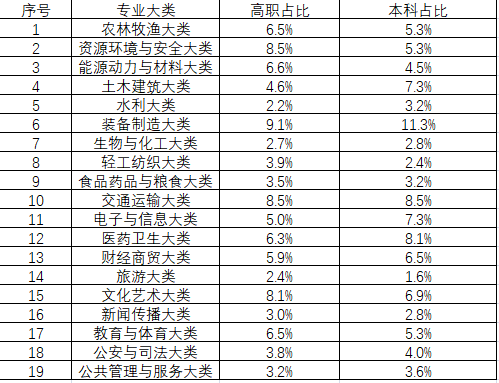 一、职教本科专业目录特点
3.名称体现职业教育类型特点
注意区别于普通本科教育。两类最大不同是：
职本：知识+技术技能	对应职业岗位需求
普本：知识+专业能力	对应学科
一般不用“XX”学。
例，医养照护与管理、眼视光技术、护理、网络工程技术、轮机工程技术、高速铁路运营管理、药事服务与管理…
专业名称有同有异，少部分专业名称相同或相似
一、职教本科专业目录特点
4.培养目标不同
职本：高层次技术技能人才
普本：高素质专门人才
职本体现了职业教育的高层次，打破职业教育止步于专科层面的“天花板”，使技术技能以初级、中级向高级贯通上升。确需长学制培养的职业教育。
一、职教本科专业目录特点
5. 推进职教供给侧结构改革
 服务制造强国
如船舶智能制造技术、智能网联汽车工程技术；
 破解“卡脖子”关键技术
如设置集成电路工程技术、新能源发电工程、新材料与应用技术、柔性电子技术
 服务国家治理能力
如应急救援技术、智慧社区管理、党务工作
一、职教本科专业目录特点
5. 推进职教供给侧结构改革
 服务乡村振兴和绿色发展
如现代农业经济管理、生态环境工程技术；
 支撑现代服务业高品质发展
如婴幼儿发展与健康管理、现代家政管理、医养照护与管理。
一、职教本科专业目录特点
6.突出专业升级与数字化改造
面向“十四五”，面向未来10年，全面充实数字化内涵。
在247个本科专业中，标有数字、智慧、现代、智能等词的有56个专业，占比22.6%，高于总体比例的一倍（11.2%）。
例，智能制造工程、智慧农业技术、数字动画、财税大数据应用…
鲁昕：所有专业都应该有数字化的教学内容
一、职教本科目录特点
7.合理安排归类
根据专业的主要教学内容和核心课程占比，作为专业归类的主要依据，不是以行业管理职能来归类。
例，食品质量与安全，课程以粮食食品为主，所以归在食品类，而不是安全类。
例，电梯工程技术，由原来的自动化类调到机电设备类。
例，汽车服务工程，由原来的汽车制造类调到交通运输类。
三、职教本科专业设置应注意的问题
（一）专业设置管理办法出台的背景
1.国家高度重视本科层次职业教育发展
体现职业教育类型特点
√2014年国务院《关于加快发展现代职业教育决定》中首次提出“本科层次职业教育”概念。
√2019年国务院《关于深化职业教育改革实施方案》第四条，开展本科层次职业教育试点。
√2020年九部委《提质培优三年行动计划》第十二项任务，推进本科层次职业教育试点（简称“职本”），把发展职教本科作为体现职业教育类型特点和发展职业教育的关键环节。
（一）专业设置管理办法出台的背景
2.构建纵向贯通、横向融通的现代职教体系
《本科层次职业教育专业设置管理办法（试行）》
教职成厅[2021]1号，2021年1月26日印发
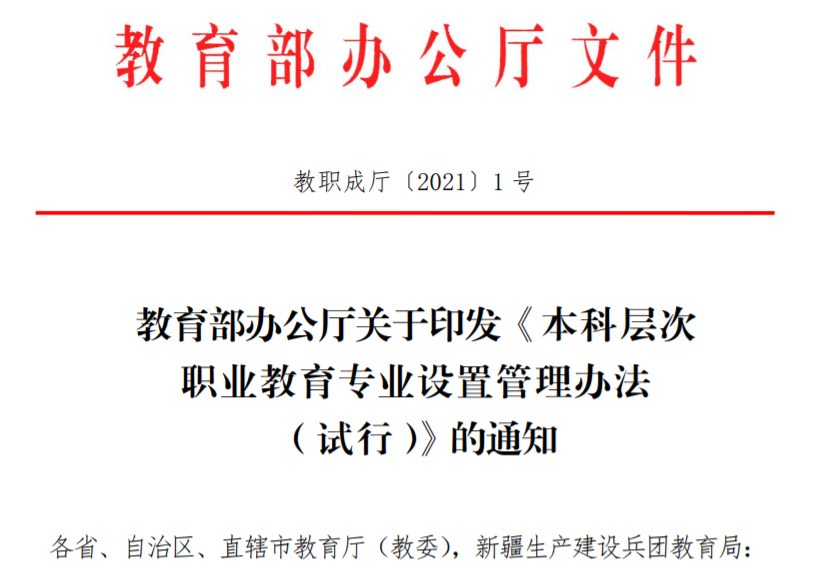 （一）专业设置管理办法出台的背景
《本科层次职业教育专业设置管理办法》（教职成厅2021【1】号）
总则：七条
设置条件与要求：七条
专业设置程序：二条
指导与监督：四条
附则：一条
（二）专业设置管理办法出台的背景
3.自2019年开始已分批设立了27所职业技术大学
涉及16个专业大类、80个试点专业，正在招生、培养中。
这些新型大学是职教本科试点的先行者，为后续全国发展探索前行。
    职业技术大学迫切需要与之相适应的管理办法
解决先上车，再规范的问题。
（一） 专业设置管理办法出台的背景
4.专业目录一体化建设的需要。中职和高职已经有专业设置管理办法，制定职本专业设置管理办法是完善职业教育一体化专业目录设计的重要组成部分。
首批公布本科专业247个，须建有与之配套的管理办法，使专业设置与管理同步进行，使管理进一步科学化、规范化。
办法的出台是完善国家职业教育标准体系、加强专业建设、引导职本教育试点工作行稳致远的基础性工作，具有重要的现实指导意义和历史价值。
（二） 专业设置坚持“三不变”原则
1.办学方向上坚持职业教育类型特征不变
遵循职业教育规律，需求导向，服务发展，就业导向。
2.培养定位上坚持技术技能人才不变
职本：高层次技术技能人才
专科：高素质技术技能人才
中职：高素质劳动者和技术技能人才
（二） 专业设置坚持“三不变”原则
3.培养模式上坚持产教融合、校企合作不变
这是职业院校办学的必由之路。
例，双师型教师 不低于50%；
	   行业兼职教师担任课时比例不低于20%
“三不变”体现了与普通本科教育的不同。普本培养目标为“高素质专门人才”。
（三） 专业设置坚持“三高”原则
“三高”：高起点，高层次，高要求
1.高起点
√对基本办学条件要求高
对经费、校舍、实训场所等基本办学条件提出具体要求。
例，生均教学科研仪器设备值不低于1万元，有稳定的数量够用的实训基地。而普通本科专业设置没有这样明确的条件要求（具备开办专业所必需的经费、教学用房、仪器设备、实习基地等办学条件）。
（三） 专业设置坚持“三高”原则
1.高起点
√对教师数量和职称、学历要求高
例，全校生师比不低于1：18，专业生师比不低于1:20；高职称教师比不低于30%；硕士研究生教师比不低于50%，博士研究生教师比不低于15%。
第一次在职教文件中对教师学历层次提出要求。
既高于普本（有完成人才培养方案所必需的专职教师队伍及教辅人员），也高于高职专业设置要求。
为本科层次职业教育今后在科学研究、技术服务、咨询服务等方面奠定了发展基础。
（三） 专业设置坚持“三高”原则
1.高起点
√对专业负责人要求高
    适应职业教育“三教”改革的需要
例，办法第十条规定：有省级及以上教育行政部门认定的高水平教师教学（科研）创新团队，或省级及以上教学名师、高层次人才担任专业带头人，或专业教师获省级及以上教学领域有关奖励两项以上。
（三） 专业设置坚持“三高”原则
2.高层次
√坚持技术技能人才的高层次定位，体现职业教育高端水平；
√服务产业链现代化，服务产业的高端发展；
√服务更高质量、更充分就业的需要，服务学生全面可持续发展的需要。
（三） 专业设置坚持“三高”原则
3.高要求
√试点工作强调加强管理、有序推进、循序渐进
例，高职院校办职本专业数不超过学校专业总数30%;职本在校生数不超过学校在校生总数30%。
√有较高的培养质量基础和良好的社会声誉
例，所依托专业招生计划完成率不低于90%，
    新生报到率不低于85%。
（三） 专业设置坚持“三高”原则
3.高要求
√有较好的技术研发和服务社会工作基础
例，有省级及以上技术研发平台
（工程研究中心、协同创新中心、重点实验室、大师工作室、实训实验基地等）
√有详细的预警、评价、监督管理机制
防止一哄而上，把好事办好，好事办实，办出质量，办出声誉。
（四） 把握“三要素” 科学合理设置专业
“三要素”：产业急需 + 就业好 + 基础好
1.产业急需
√优先考虑国家产业发展急需的高层次职业人才。
例，先进制造业、现代服务业、现代信息技术等
√对接产业发展新业态、新职业、新技术、新岗位，服务强国战略目标。
例，服务金融与科技的交叉融合，设置金融科技应用专业。
例，针对“区块链工程技术人员”新职业，设置区块链技术应用等专业。针对“全媒体运营师”新职业，设置全媒体新闻采编与制作专业。
（四） 把握“三要素” 科学合理设置专业
2.就业好
√服务于学生高质量就业和可持续发展
职业教育是以就业为导向的教育，职本也不例外
例，所依托的专业就业率不低于全省平均水平。
√设置新专业要有专业设置的必要性和可行性论证报告，报告内容包括：
学校和专业基本情况、拟设专业论证报告、人才培养方案、专业办学条件、就业情况分析、相关教学文件等。
（四） 把握“三要素” 科学合理设置专业
3.基础好
在办学条件、产教融合、三教改革、教学过程、育人效果、社会服务、社会声誉等方面有较好的基础，取得较突出的成绩。
例，拟设置的本科专业需与学校的办学特色相契合，所托的专业应是省级及以上重点（特色）专业。
例，应与产教融合型优质企业，建立稳定的合作关系，积极开展现代学徒制，促进学历证书与职业技能等级证书互通衔接。
例，开展职业培训人次每年不少于在校生人数2倍
（五）专业目录如何调整
1.目前目录颁布的247个职本专业并不全面，主要满足试点工作需要。教育部每年会动态调整，循序渐进增设一些新专业（学校可提出申请）。
2.新增专业优先考虑适应国家发展战略需要，如先进制造业、现代信息技术、现代服务业等。理科专业目前不会是职教本科发展的重点。
3.新增专业与原相关专业要有明显的区分度，原则上，新增专业相关课程在专业基础课和专业核心课程中占比超过30%以上时，才能作为新专业单独设置，否则应按专业培养方向处理。
（六） 落实三方职责 积极稳步推进试点
实行三级管理：
教育部宏观管理和指导；
省教育厅区域统筹协调；
高校依据目录和管理办法申请设置。
（六） 落实三方职责 积极稳步推进试点
1.教育部
负责全国本科层次职业教育专业设置宏观管理和指导（包括学位制度）。
·制（修）订专业目录，五年调整一次，每年动态增补；
·协调国家有关行业主管部门、行业组织定期发布人才需求及专业设置指导建议等信息；
·负责建立健全专业设置，评议专家组织，组织开展专业评价、监测，建立调控机制。
（六） 落实三方职责 积极稳步推进试点
2.省级教育行政部门
通过统筹规划、信息服务、专家指导等措施，指导区域内高校设置专业，优化资源配置和专业结构。
·每年组织论证，提出拟设专业名单报教育部；
·国家和省教育行政部门建立专业设置预警和动态调整机制，组织阶段性评价和周期性评估，把招生、办学、就业、生均经费投入等情况评价结果作为调整专业的基本依据。对办学条件严重不足，教学质量低下、就业率低等情形的，调减计划。三年不招生的（本科是五年），原则撤销该专业。
（六） 落实三方职责 积极稳步推进试点
3.学校
*以专业目录（目前247个）为基本依据，在调研的基础上提出设置申请，报省教育厅。
√培养方案校企共同制订，突出知识与技能的高层次，使毕业生能够从事科技成果、实验成果转化，生产加工中高端产品、提供中高端服务，能够解决较复杂问题和进行较复杂操作。
√建立自我约束、自我评议、自我调控机制，把评议结果列入本校年度质量报告中，接受社会监督。
（六） 落实三方职责 积极稳步推进试点
4.申请设置职本专业可能出现的问题
  （1）定位不准确，对职本研究不够。申报数量和招生人数过多，办学条件明显不足，专业负责人和生均教学经费不达标。试点没进步，低水平重复
  （2）没有依托的学科和专业基础，申报的专业与学校类型定位相距甚远。
  （3）申报材料太随意不规范，材料的真实性经不起推敲（个别校拼凑教师、自我评议）
  （4）省级教育行政部门的把关
本科层次职业教育试点工作是职业教育体系构建的重大突破。    把握好这些要求，确保本科层次职业教育试点工作扎实推进、行稳致远。参见：中央教育电视台CCTV4，3月22日职教中国栏目：聚焦职教本科专业设置“新指南”
敬请指正
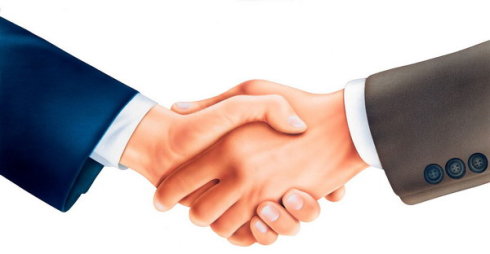 李志宏
电话/微信：13910437997
邮箱：lizhh@moe.edu.cn